Centrum Kształcenia Zawodowego i Ustawicznego w Jarosławiu
ul. Poniatowskiego 63 A 37-500 Jarosławtel./ fax  (016)  624-15-40www.ckziujaroslaw.pl   e-mail: cku1jaroslaw@neostrada.pl
Chcesz podnieść swoje kwalifikacje zawodowe?Zdobyć nowe umiejętności?Poszerzyć swoją wiedzę?
Szukasz lepszej pracy?Zapoznaj się z naszą nową ofertą kształcenia i znajdź coś dla siebie!
U nas nauka całkowicie za darmo !!!
Wyróżnia nas długoletnie doświadczenie i profesjonalizm Dysponujemy świetną bazą lokalową i dydaktyczną A nasi nauczyciele to specjaliści w swoich dziedzinach
Kończąc trzyletnie Liceum Ogólnokształcące w formie stacjonarnej (3 razy w tygodniu) lub w formie zaocznej (2 razy w miesiącu) zdobędziesz wykształcenie średnieZyskasz również szansę na zdanie matury
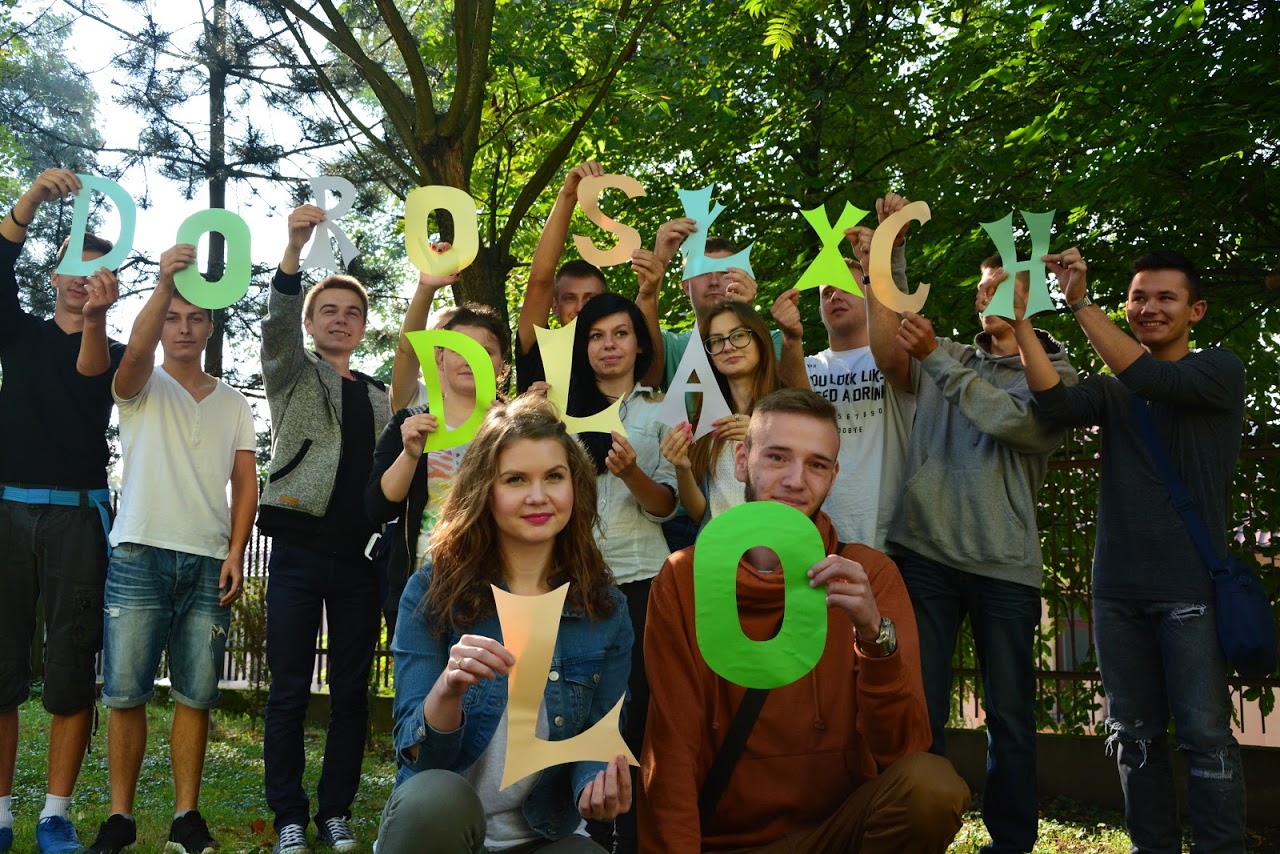 Oferujemy Ci także naukę w szkole policealnej. W ciągu 3 semestrów możesz zdobyć tytuł technika w następujących zawodach:
technik bezpieczeństwa i higieny pracy
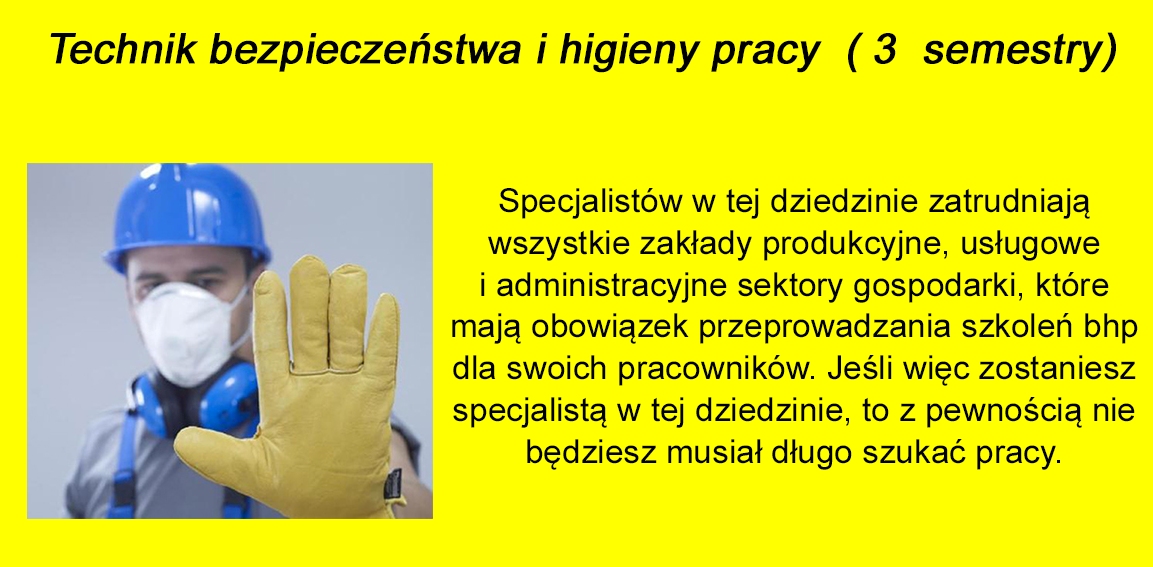 opiekun osoby starszej
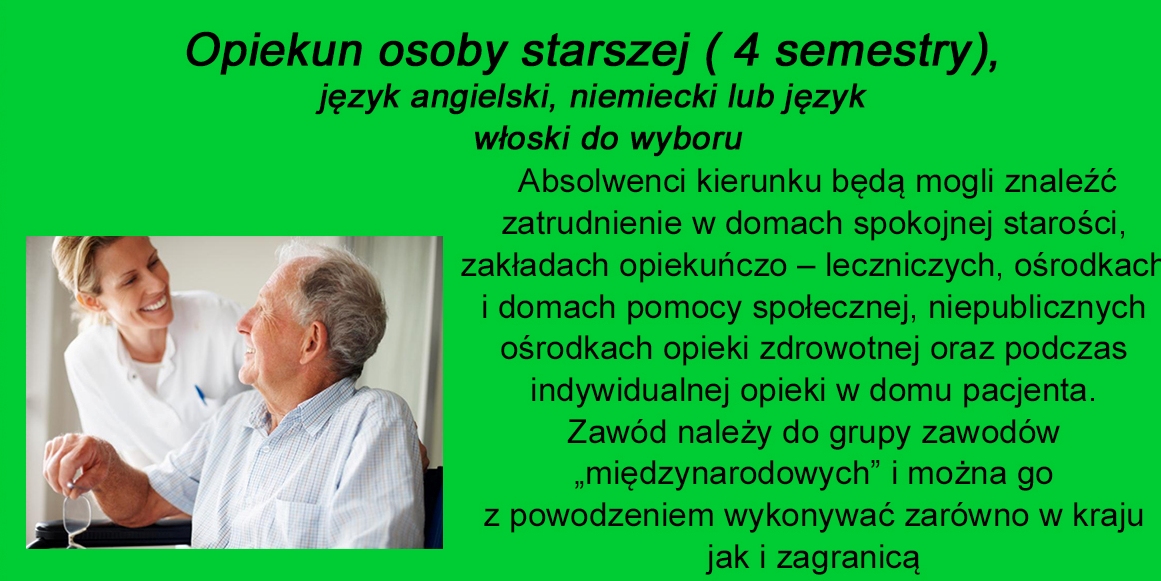 technik ochrony fizycznej osób i mienia
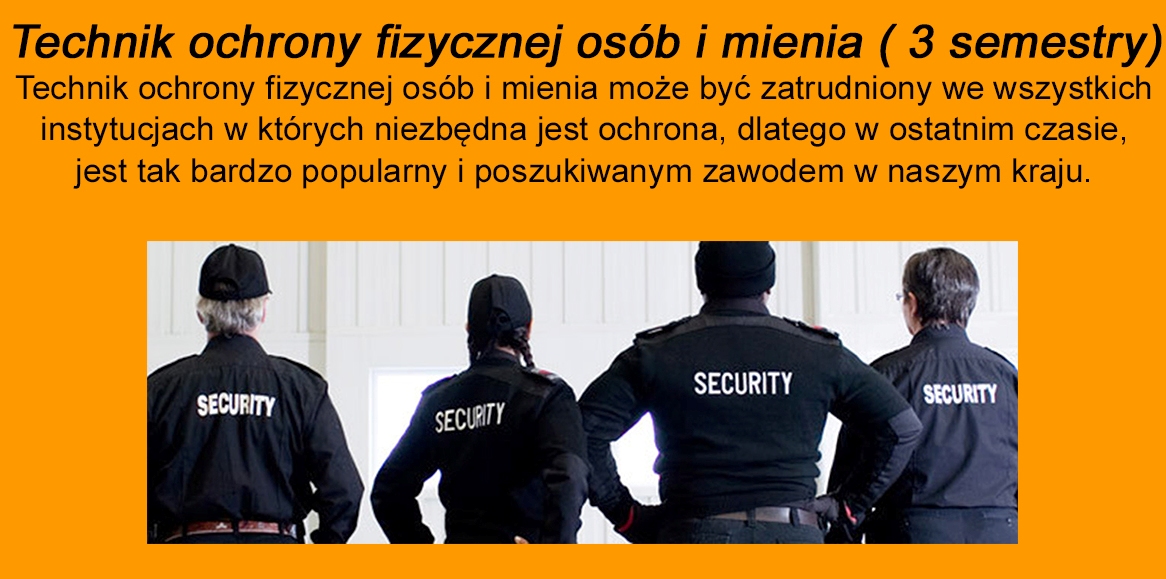 terapeuta zajęciowy
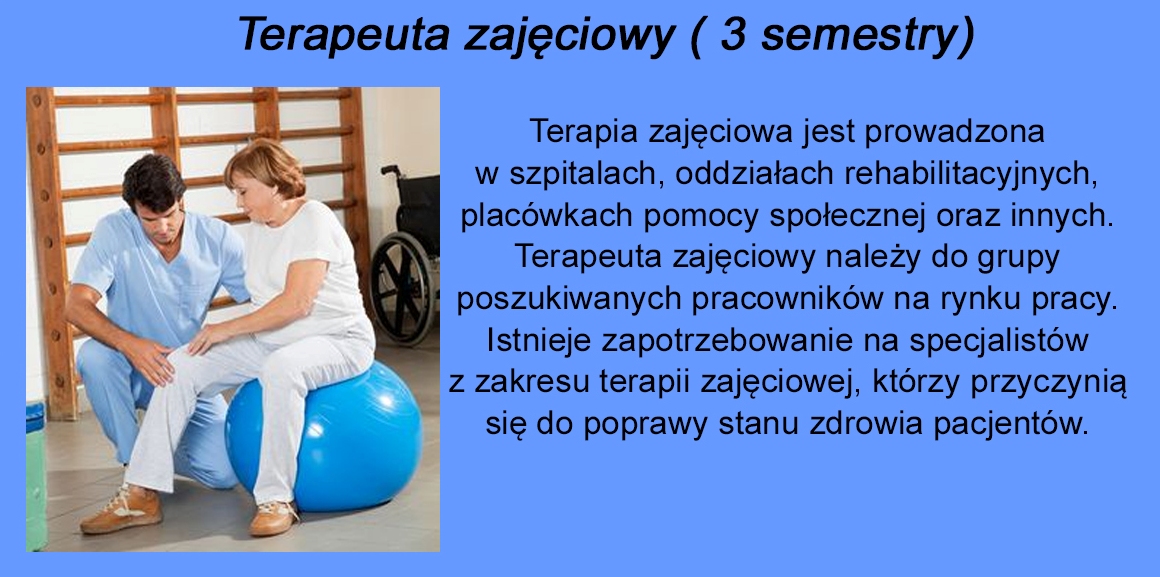 W naszej ofercie kształcenia znajdziesz również możliwość uczenia się na Kwalifikacyjnych Kursach Zawodowych, dzięki którym już po dwóch semestrach możesz przystąpić do zdawania egzaminu zawodowego.
Nauka na kursach odbywa się w formie zaocznej, w piątki od 15 i w soboty od 8.Nauka jest bezpłatna !!!Nasza oferta kursów kwalifikacyjnych wygląda następująco:
Zawód: rolnik Kwalifikacja R.3. Prowadzenie działalności rolniczej
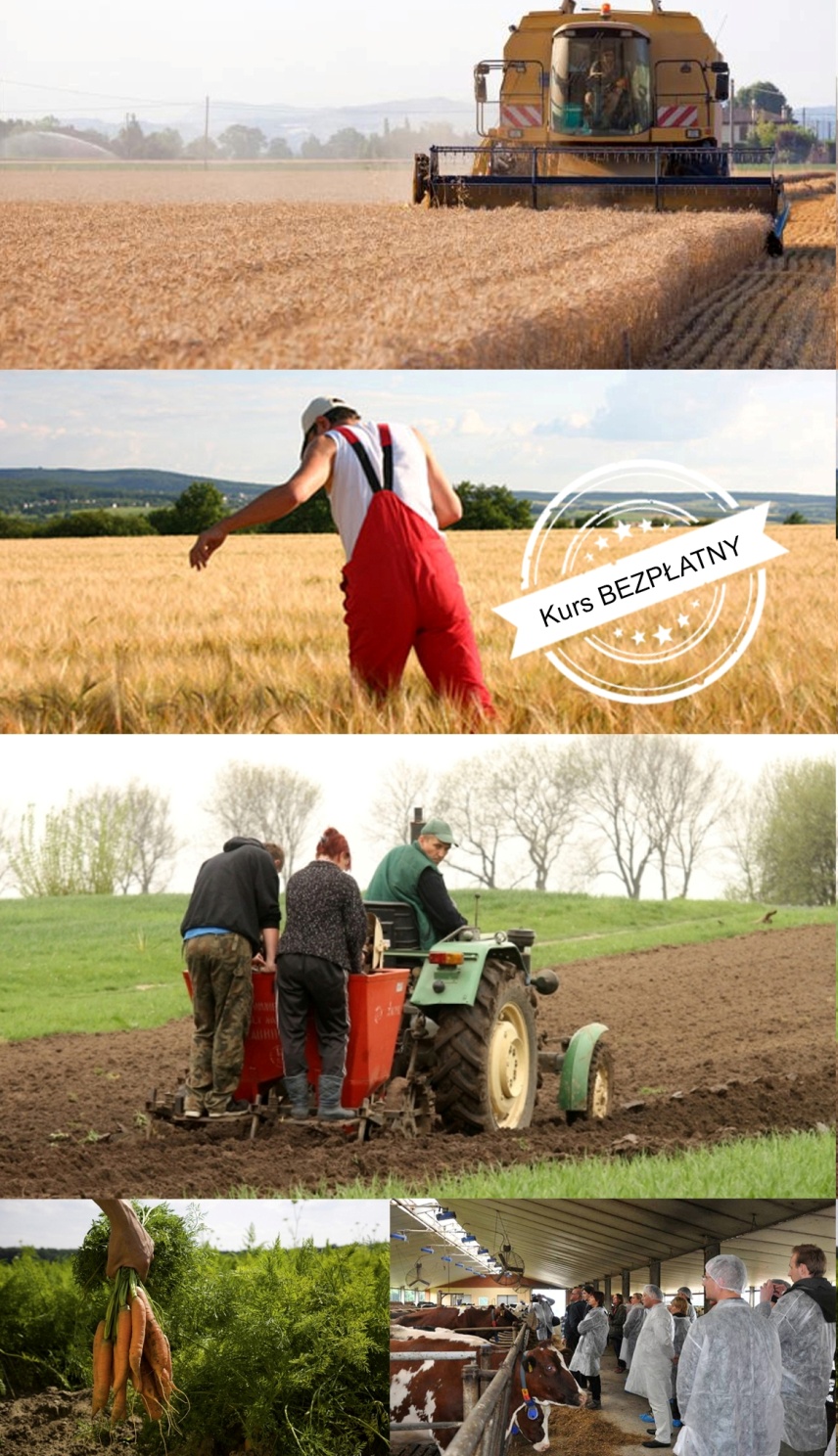 Zawód: asystent osoby niepełnosprawnej  Kwalifikacja Z.8. Udzielanie pomocy i organizowanie wsparcia osobie niepełnosprawnej
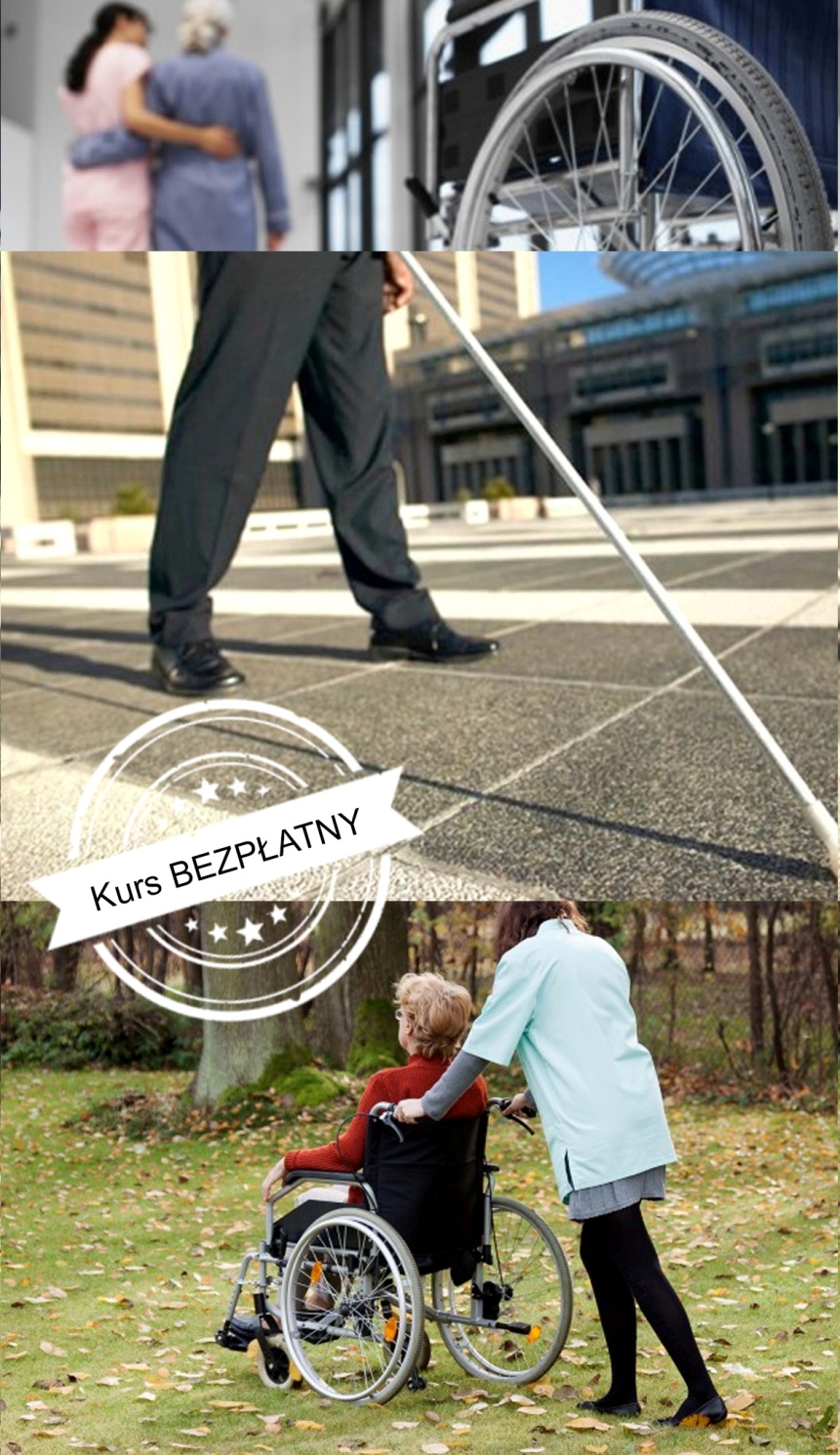 Zawód: opiekun medyczny  Kwalifikacja Z.4. Świadczenie usług opiekuńczych osobie chorej i niesamodzielnej
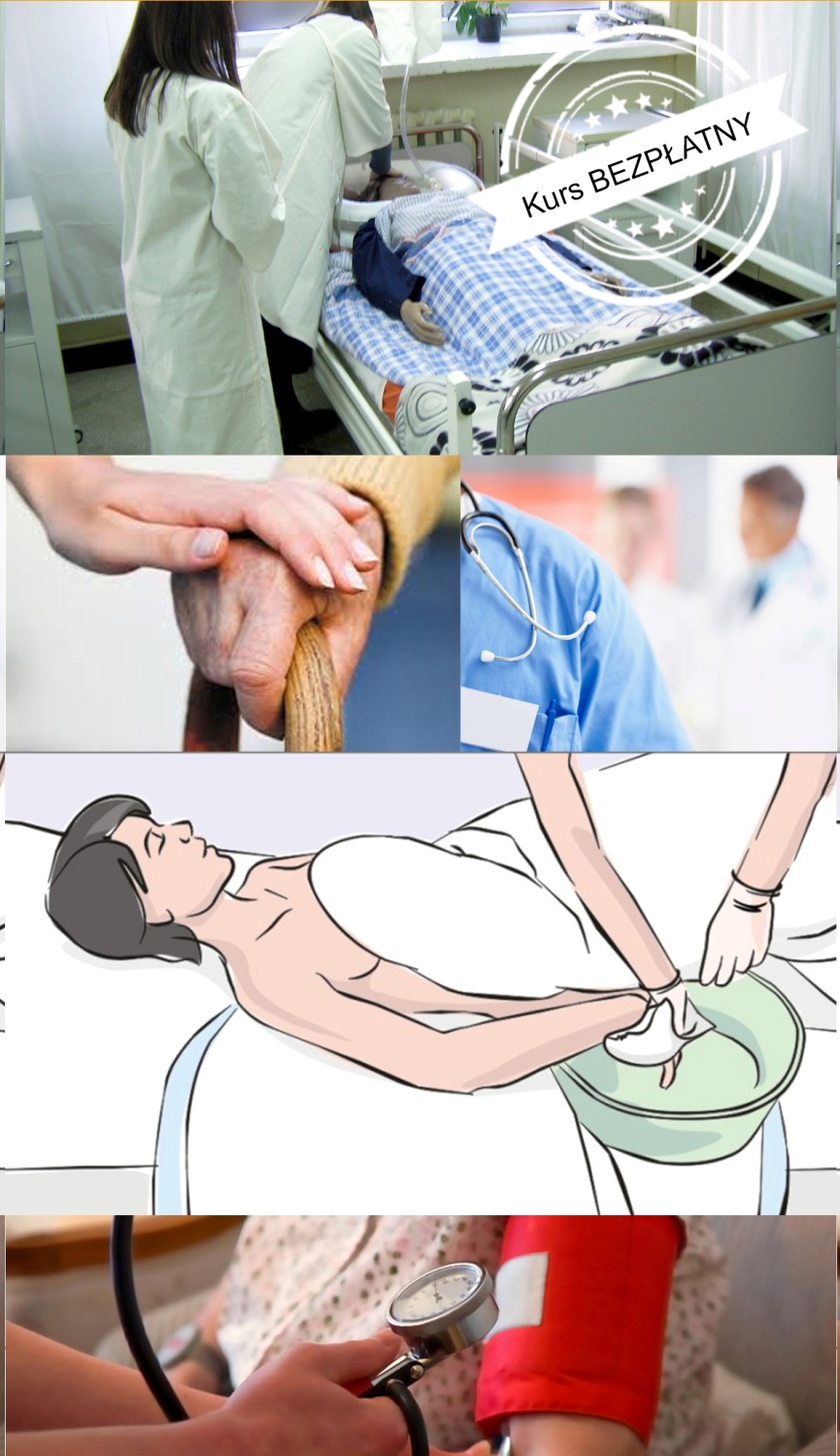 Zawód: informatyk Kwalifikacja E.12  Montaż i eksploatacja komputerów osobistych oraz urządzeń peryferyjnych Kwalifikacja E.13. Projektowanie lokalnych sieci komputerowych i administrowanie sieciami
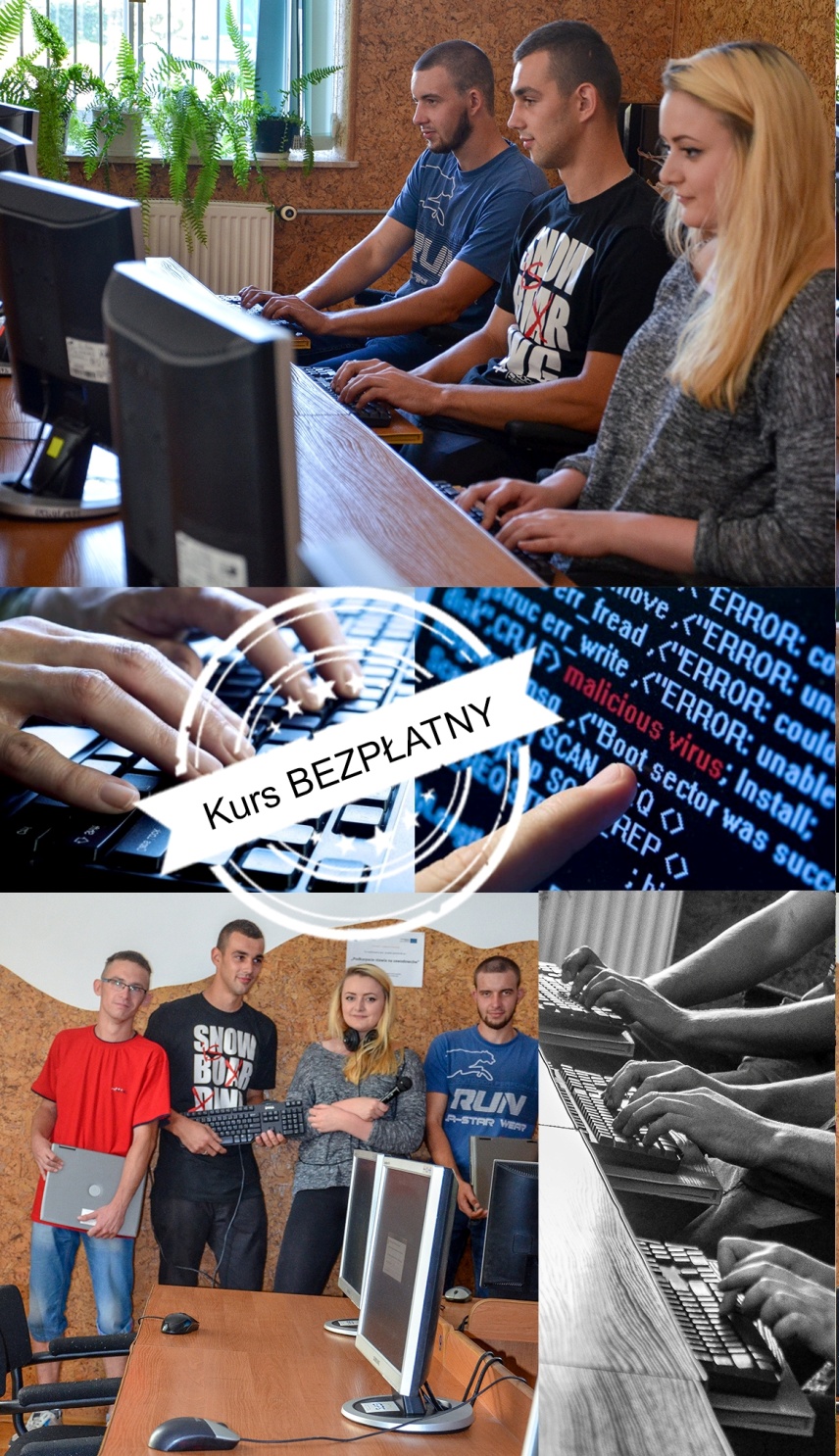 Zawód: fotograf  Kwalifikacja A.20. Rejestracja i obróbka obrazu                                               fototechnik   Kwalifikacja A.20. Rejestracja i obróbka obrazKwalifikacja  A.25.Wykonywanie i realizacja projektów multimedialnych
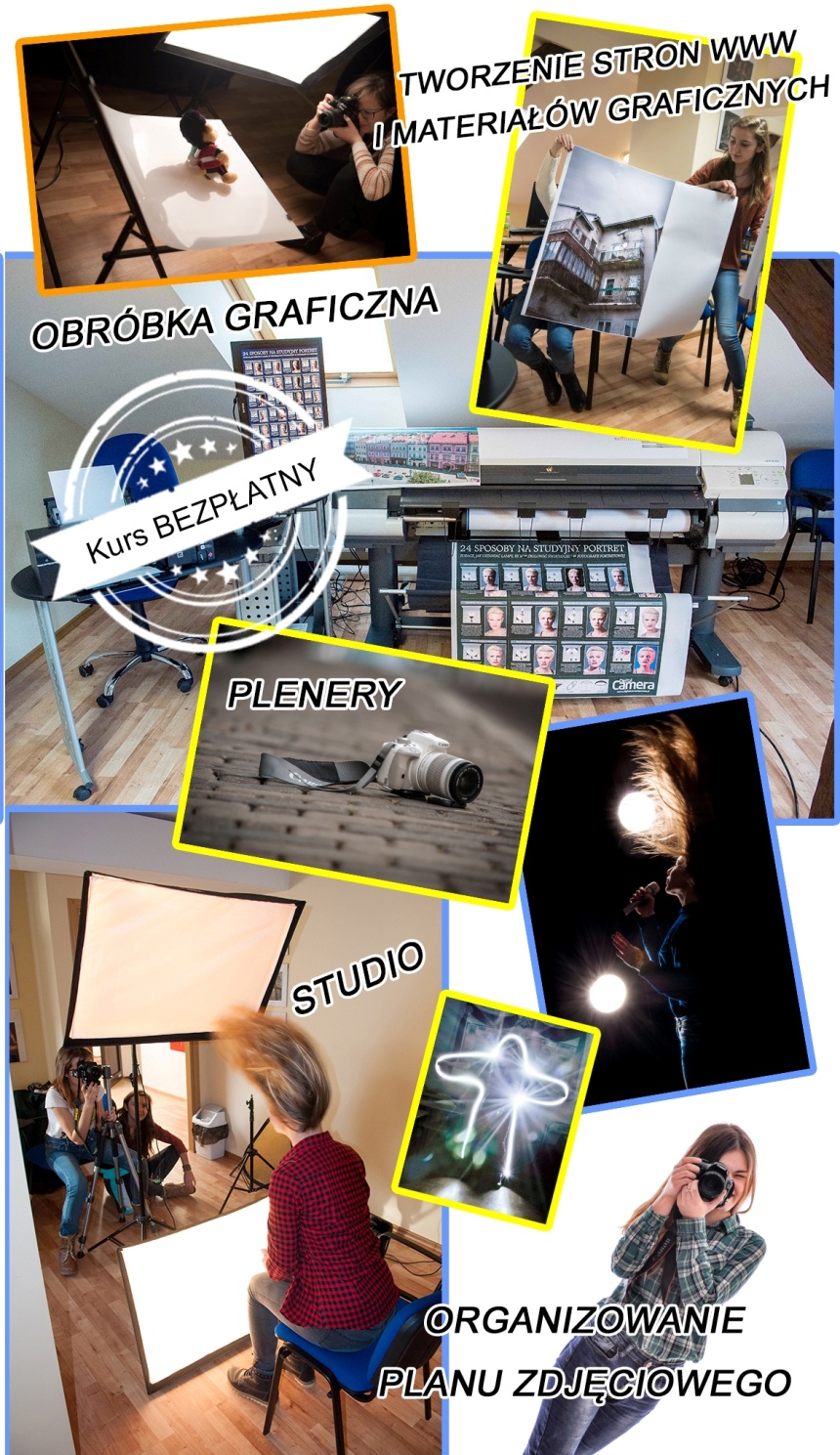 Zawód: florysta Kwalifikacja R.26. Wykonywanie kompozycji florystycznych
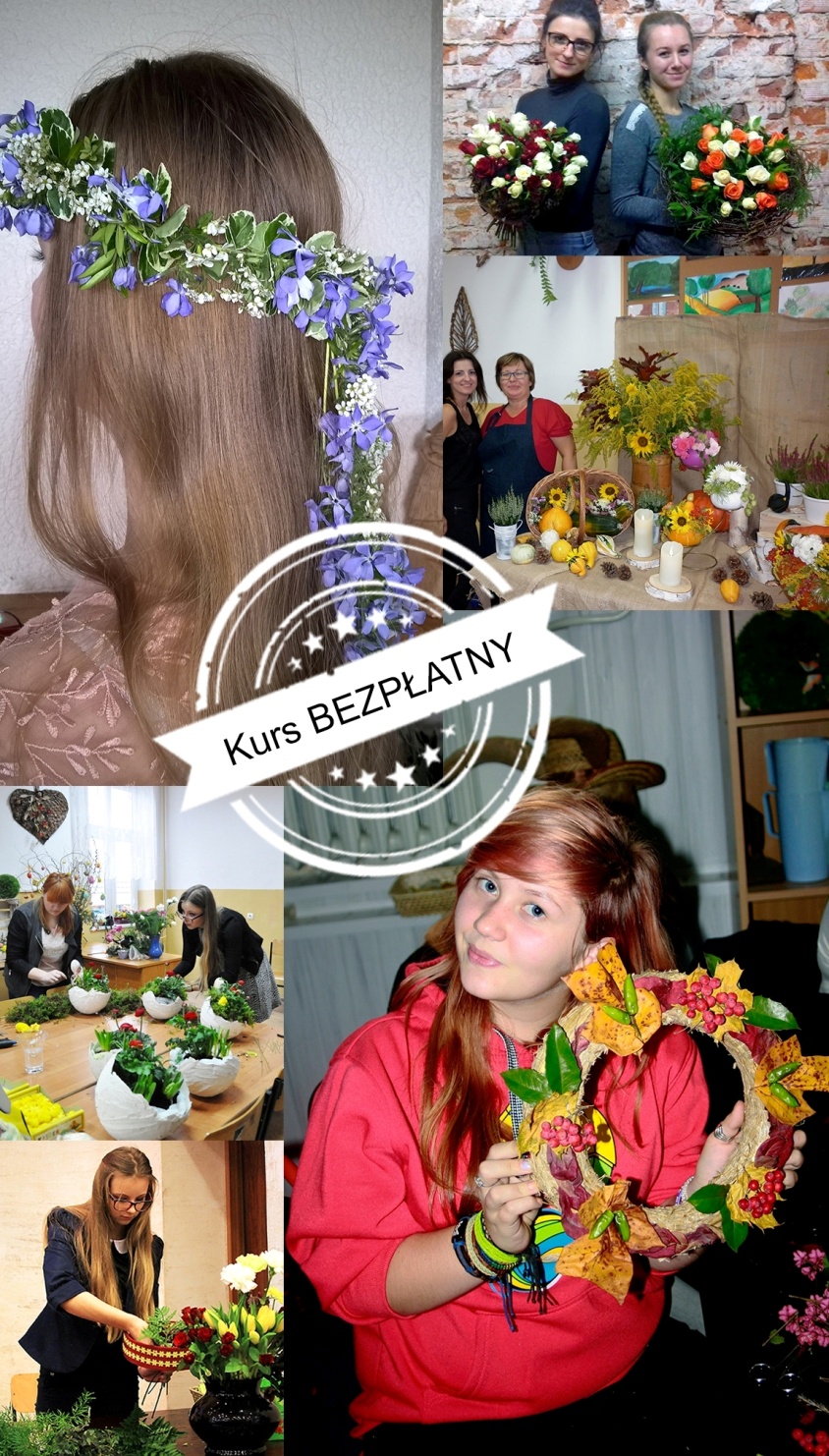 Zawód: technik usług kosmetycznychKwalifikacja A.61. Wykonywanie zabiegów kosmetycznych twarzy Kwalifikacja A.62. Wykonywanie zabiegów kosmetycznych ciała, dłoni i stóp
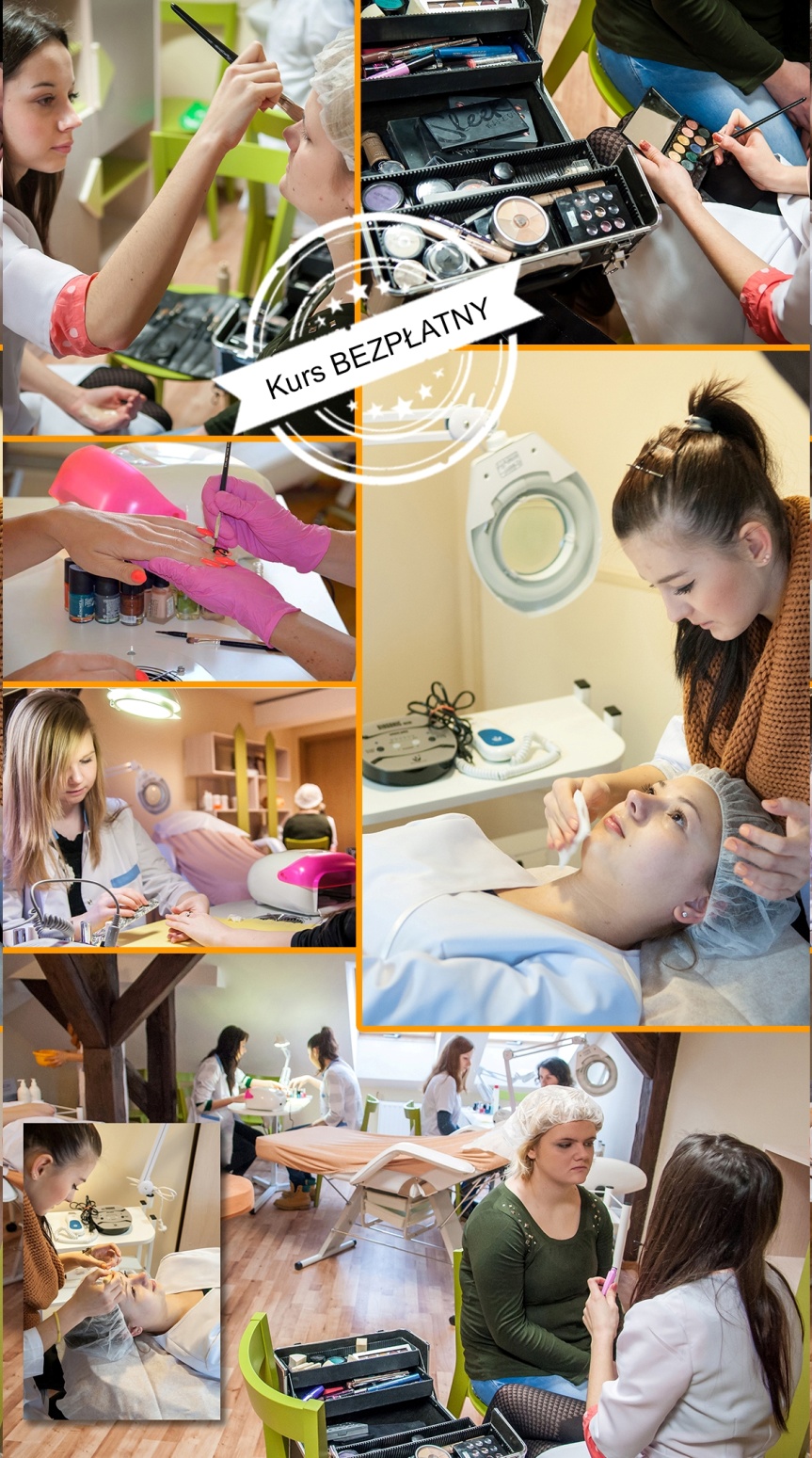 O szczegółach możesz dowiedzieć z naszej strony internetowejwww.ckziujaroslaw.pllub odszukaj nas na facebooku